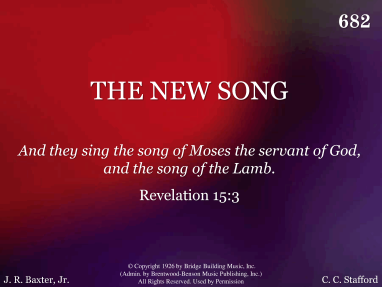 [Speaker Notes: Jesse Randall "J.R." Baxter (1887 ‑ 1960) composing and performing gospel music. Baxter helped to popularize gospel music throughout the country through the publication of shape‑ note songbooks and by sponsoring numerous quartets on the radio.  Cofounder of the Stamps/Baxter music & print company. He died in Dallas, TX 1960.]
The New Song by J. R. Baxter Jr. 1926
It thrills my soul to hear the songs of praise, (Js. 5:13)
We mortals sing below, (Ps. 100:1-5; 66:1-4)
& tho’ it takes the parting of the ways,  
Yet I must onward go; (Heb. 9:27-28)
I hope to hear thruout unnumbered days, 
The song earth cannot know, (Rev. 14:3)
They sing in heaven a new song
Of Moses and the Lamb. (Ex. 15:1-2)
[Speaker Notes: Thrills- “to affect one with a wave of emotion or excitement.” Mortals- “Subject to death, transitory...belonging to this world” (On this side of eternity)]
The New Song by J. R. Baxter Jr. 1926
The greatest joy that I have ever known, (Ps. 122:1)
Is praising Him in song, (Col. 3:16; Ps. 98:1-4) 
I know some day when I have older grown, 
My voice will not be strong; (Eccl. 12:4; Ps. 148:1-6, 12)
But if good seed for Jesus I have sown, (Matt. 13:36-43)
With angels I’ll belong, 
They sing in heaven a new song
Of Moses and the Lamb. (Ps. 98:1)
[Speaker Notes: "The daughters of song" are the organs of speech, which ere now humbled and fail, so that the man cannot sing a note]
The New Song by J. R. Baxter Jr. 1926
The sweetest song that earth can ever boast, 
Was sung when Christ was born, (Luke 2:8-14)
Yet He who walked the Galilean coast, (John 7:1)
Sometimes was sad forlorn; (Isa. 53:3-4; Lk. 19:41-45)
He left the earth to send the Holy Ghost, 
To guide us till that morn, (Jn. 14:26; 16:13; Eph. 3:1-6)
They sing in heaven a new song
Of Moses and the Lamb. (Rev. 7:17; 15:3; 5:9; 14:3)
[Speaker Notes: HS guides into all the truth, apostles wrote it down, it guides us in the path of righteousness to eternal life) (John 14:26; 16:13; Eph. 3:3ff; John 14:1-6; Rev. 7:17)]
The New Song by J. R. Baxter Jr. 1926
Chorus: 
I want to hear angels sing, (Rev. 5:11)
To bid me welcome to mansions bright & fair; (Jn. 14:1-2)
I want to hear the glad harps ringing, 
with voices blending rich and rare; (Rev. 5:9; 14:2; 15:2)
I want to see the Master bringing, (Rev. 14:14)
A precious life crown that I may own and wear; (Rev. 2:10)
I want to hear that mighty chorus sweetly sing (repeat 3X) 
To hear it swell and ring.